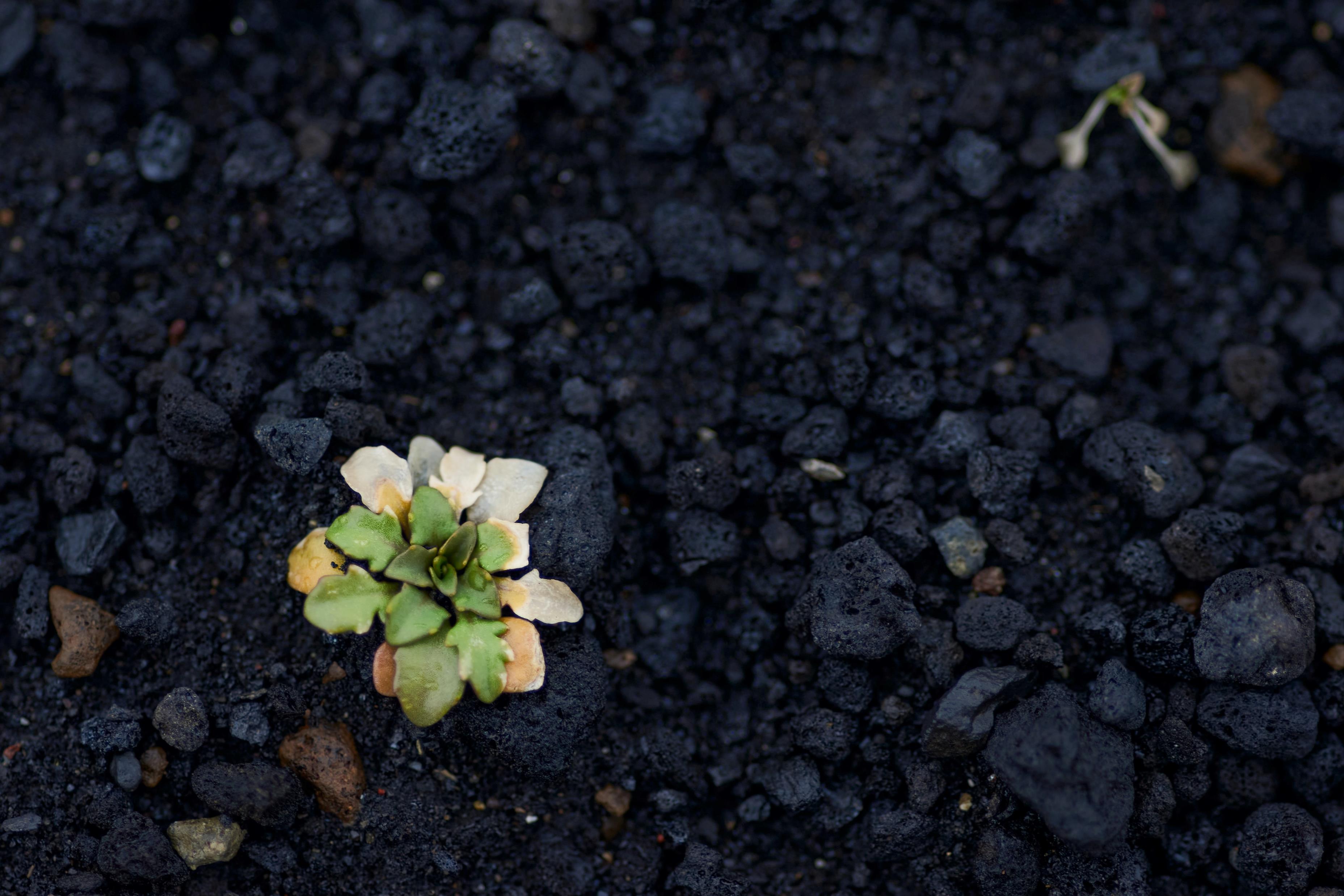 Klimata ietaupījumi NVM
Uzņēmumā Skanska mēs klimata ietaupījumus reģistrējam iniciatīvā ar nosaukumu “klimata medības”. Tas ir, lai konkurētu reģionos un darbības nozarēs un spētu mācīties viens no otra. Zemāk ir saraksts ar pasākumiem, kas reģistrēti pie mums, palīdziet mums aizpildīt!
1
Lai tiešām laba un zaļa nedēļa!
2